Bilgisayar GrafikleriDr.Cengiz Güngör
Aydınlanma Modelleri (Illumination Models)
1
Hedef: Gerçekçi Görünüm
2
Işıklandırma
Verilen bir 3 boyutlu üçgen ve 3 boyutlu görüntü alanında bir pikselin yerini bulabiliriz.
Fakat bu piksellerin renkleri ne olmalıdır?
Eğer amacımız gerçekçi bir görüntü oluşturmak ise, ışığın ve sahnedeki yüzeylerin grafik ortamında gerçeğine benzetilmesi (simülasyonu) gerekiyor.
Bunun için temelde fizik ve optik simülasyonları yeterli olacaktır.
Göreceksiniz ki hız sağlasın diye pek çok yerde yaklaşım kullanacağız.
3
Tanımlar
Aydınlanma (ing:Illumination): Işık kaynağından yüzeye ve noktalara enerjinin transferi.
Aydınlanma direk ve dolaylı aydınlanmayı içerir.
Işıklandırma (ing:Lighting): Işık değerinin bir 3 boyutlu noktada, genelde de bir yüzey üzerinde hesabıdır.
Renklendirme (ing:Shading): Piksellere renklerin atanması işlemidir.
4
Tanımlar
Aydınlanma modelleri ikiye ayrılabilir:
Deneysel: Yaklaşım sağlayan, basit formüllerdir.
Fiziksel: Işığın maddelerle etkileşiminin gerçek fiziği üzerine dayandırılmış modellerdir
Basitlik açısından deneyselleri genellikle etkileşimli grafiklerde tercih edeceğiz.
Gerçekçi grafikler fizik temelli modelleri giderek daha çok kullanıyorlar.
Örneğin: Ray-trace, dolaylı aydınlanma vb.
5
Aydınlanmanın Bileşenleri
Işık kaynakları (veya yayımcılar):
Yayımcının tayfı (ışığın rengi)
Geometrik yapısı (yeri, yönü ve formu) 
Yüzey özellikleri
Yansıma tayfı (yüzeyin rengi)
Geometrik yapısı (yeri,  yönü ve mikro yapısı)
Etkileşimli grafiklerde en çok kullanılan basitleştirmeler:
Yayımcından yüzeye sadece direk aydınlanma geldiği varsayılır.
Yayımcının formu hız için basitleştirilir.
Örneğin: Ampul nokta, floresan çubuk şeklinde kabul edilir.
6
Ortam (ing:Ambient) Işık Kaynakları
Objeler ışığı her zaman direkt almazlar
Örneğin tavan, masa altları gün ışığını alamazlar.
Bu durumda dolaylı ışıklandırmanın çözülmesi gerekir.
Gerçekçi hesaplama (hem de gerçek zamanlı), çok zordur ortam ışığı için bir çözüm olarak sahte bir yol izlenir.
Yerleşime veya yöne bakmaksızın tüm yüzeyler ortam ışığından eşit etkilensinler.
Yüzeyin özelliklerine de bağlı olarak yansıma miktarı hesaplansın.
7
Ortam Işık Kaynakları
Her örneklenen renkte, ortam ışığı yüzeyden şunlara bağlı olarak bize yansır: 
Yüzeyin özellikleri, 
Ortam ışığının şiddeti (yüzeydeki her noktada aynıdır).
8
Ortam Işık Kaynakları
Sadece ortam ışığı kullanılırsa objelerin formları anlaşılmaz:
Aşağıdaki küre mi, daire mi?
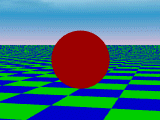 9
Yönlü Işık Kaynakları
Bir yönlü ışık kaynağı için basitleştirme amaçlı kaynaktan gelen tüm ışınların paralel olduğu varsayılır.
Eğer kaynak yüzeyden sonsuz denecekkadar uzakta ise böyle olur.
Güneş ışığı için iyi bir yaklaşım.

Yüzeyin ışık kaynağına göre yönü yüzeyin aydınlanması için önemlidir.
Yönlü ışık kaynağı kullanılırken düz bir yüzeydeki tüm pikseller için aynı yön kullanılır.
10
Yönlü Işık Kaynakları
Ortam ve yönlü ışık kaynağı kullanıldığında az önceki objenin formu ortaya çıkar.
Demek ki küreymiş.
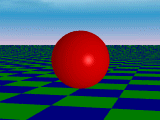 11
Noktasal Kaynaklar
Işık ışınları tüm yönlere eşit dağılır.
p0 noktasal ışık kaynağı pozisyonu ise:





Uzaklığın karesi ile deters orantılıdır:
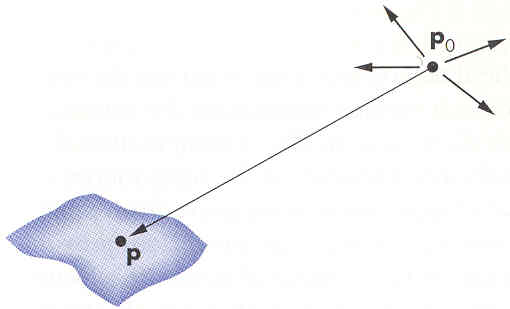 Noktasal ışık kaynağınınbir yüzeyi aydınlatması
12
Noktasal Kaynaklar (Devam)
Sonlu boyutlu ışık kaynaklarıgölgelerde farklar oluşur:
Umbra: tam gölge 
Penumbra: parçalı gölge
Attenuation: sönümlenme
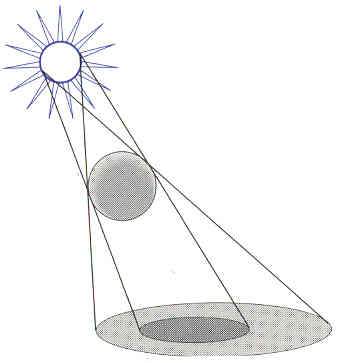 Sonlu boyutlu ışık kaynağı tarafından oluşturulan gölgeler (güneş tutulması)
13
Uzak Işık Kaynakları
Yüzeyden uzak  Vektör yönü değişmez
Konum  Yön
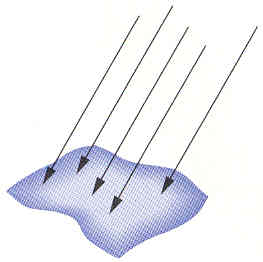 Paralel
Işık
Kaynağı
Noktasal
Işık
Kaynağı
Paralel Işık Kaynağı
14
Noktasal Işık Kaynakları
Ortam ve noktasal ışık kullanılırsa:
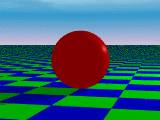 15
Diğer Işık Kaynakları
Spot Işıkları ışık ışınlarının formunun bir konik huzme şeklinde olduğu kaynaklardır.  
Renk, konum, yön ve koninin parametreleri gereklidir.
OpenGL destekler.
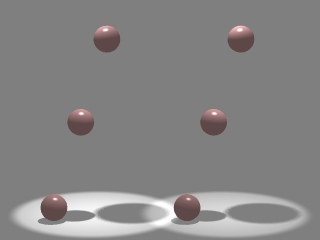 16
Spot Işıkları
Dar bir açıyla belirlenmiş yönü olan bir ışık huzmesi yayılır.
ps:	koninin tepesi
ls: 	spotun doğrultulduğu yön
θ: 	genişliği belirleyen açı
s: 	ps ile yüzey arasındaki açı

Işığın dağılımı
Merkezdeki yoğunluk, sönümlenme=

Yüzeye düşen ışık yoğunluğu, üstel ifade=
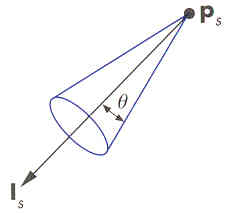 Spot ışık
17
Diğer Işık Kaynakları
Alansal Işık Kaynakları 2 boyutlu ışın yayan bir yüzey tanımlanır (genelde bir disk veya poligondur).
En iyi örnek: floresan ışık panelleri. 
Yumuşak gölgeler yapmak için uygundur.
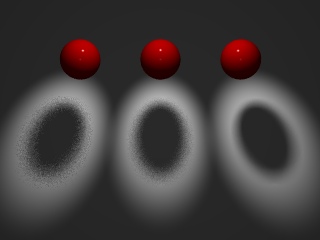 18
Yansımanın (ing: Reflection) Fiziği
İdeal dağınık (ing:diffuse) yansıma:
Mikroskopik seviyede girdili-çıktılı yüzeyler ideal dağıtıcıdır (örneğin: tebeşir)  
Bu mikroskopik değişimler nedeniyle, gelen ışınlar bir yarım küreyi dolduracak şekilde eşit yönlerde dağılır:





Bu yansımanın şiddeti neye bağlıdır?
19
Lambert’in Kosinüs Yasası
İdeal dağınık yüzey Lambert’in kosinüs yasasına uyarak ışını dağıtır:
	"Verilen bir yönde yüzeyin küçük bir parçasına gelen enerjinin yansıması, yüzey normali ile ışığın yönü arasındaki açının kosinüsüyle orantılıdır."
Bu yüzden sıklıkla Lambert yüzeyleri diye anılırlar.
Not: Yansıyan ışının şiddeti kameranın nereden baktığından bağımsızdır, fakat yüzeyin ışığa göre konumuyla direk ilgilidir.
20
Lambert’in Yasası
Lambert'in Kosinüs Yasası
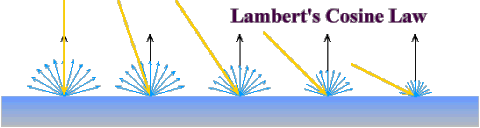 21
l
n

Dağınık Yansımanın Hesabı
Yüzey normali ile gelen ışık arasındaki açıya etki açısı:denilir.





Idiffuse = kd Ilight cos 
Pratikte bunun karşılığı vektör aritmetiğidir:Idiffuse = kd Ilight  (n • l)
22
Dağınık Yansımalara Örnekler
Sadece 0° ile 90° derece arasına baksak yeter (Neden?)
Lambert küreleri değişik açılardan gelen ışıkla şu şekilde görünürler:
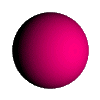 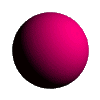 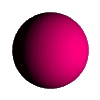 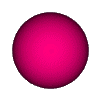 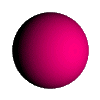 23
Sönümlenme Nedir?
fatt modeli dağınık yansımada çarpan olarak bulunur:
Idiffuse = kd fatt Ilight  (n • l)

Bunun uzaklıkla orantılı hesabı şudur:
fatt = 1/(dlight)2

Kontrolü biraz daha arttırmak için OpenGL şunu tercih eder:
fatt= 1/(c1 + c2dlight + c3dlight2)
24
Parlak (ing: Specular) Yansıma
Parlak yüzeyler (ing: specular reflection)
Cilalanmış metaller: Araba kaportası
Sert plastikler: Bilardo topu
Yüzey ne kadar pürüzsüzse, "parlama noktası" ismi verilen dairesel parlak alan küçülür.
Bakan kişinin (kamera gözü) konumuna göre parlama noktası yer değiştirir, yani parlak yansıma bakışa bağımlıdır.
25
Yansımanın Fiziği
Mikroskopik seviyede parlak yüzeyler oldukça düzdür.
Bu yüzden ışınlar bu yüzeylerden aynaymış gibi yansırlar.
Yüzey ne kadar düzgünse, gittikçe mükemmel bir aynaya dönüşür.
26
Yansımanın Optik İfadesi
Yansımada Snell’in Kanunu geçerlidir:
Gelen ışığın yüzey normali ile yaptığı açı ve yansıyan ışığın yüzey normali ile yaptığı açı ters yönlü ama aynı değerdedir ve bir düzlem oluştururlar:
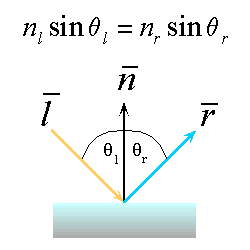 (l)ight = (r)eflection
27
İdeal Olmayan Parlak Yansıma
Snell’in yasası mükemmel ayna yüzeyler için doğrudur, fakat krom gibi çoğu yüzey mükemmellikten uzaktır.
O halde, daha az parlak yüzeylerden yansımayı nasıl hesaplamalıyız? 
Bu yüzeylere literatürde "glossy" denilmektedir.
Yüzeyin tam bir mikro-geometrisi modellenir ve yansımalar için uzun hesaplar yapılır.
Veya…
28
İdeal Olmayan Parlak Yansıma:Bir Deneysel Yaklaşım
Genel yaklaşımda, Snell'in kanunu ile tanımlanan yönde gelen ışının çoğunun bize yansımasını bekleriz.
Fakat mikroskopik yüzey farklılıklar nedeniyle, gelen ışınlar biraz sağa sola yayılacaklardır.
İdeal yansıma yönünden değilse çok az bir açı farkıyla bakıyorsak yansıyan ışık gözümüze ya hiç gelmez ya da tam olarak ulaşmaz.
29
İdeal Olmayan Parlak Yansıma:Bir Deneysel Yaklaşım
Bu açısal saçılmayı şöyle gösteririz:








Bu saçılmayı en kolay nasıl modelleriz?
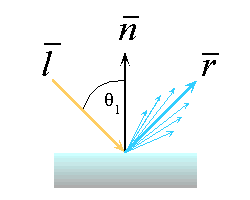 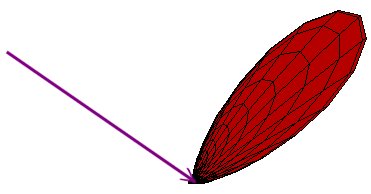 30
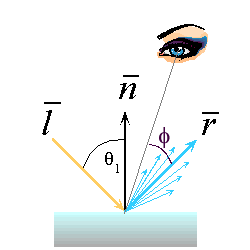 Phong Işıklandırması
Bilgisayar grafiklerinde Phong (Microsoft) tarafından önerilen aşağıdaki yaklaşım çok tercih edilir:
v
nshiny terimi açısal saçılımı modellemek mükemmel bir deneysel faktördür.
Üstelik bu modelin fiziksel bir temeli de yoktur.
Tamamen denemeyle bulunmuştur.
31
Phong Işıklandırması: nshiny Terimi
Bu çizimde de görüldüğü gibi nshiny terimi büyüdükçe daha az saçılım var, yani mükemmel aynaya doğru gidiyor :





What does this term control, visually?
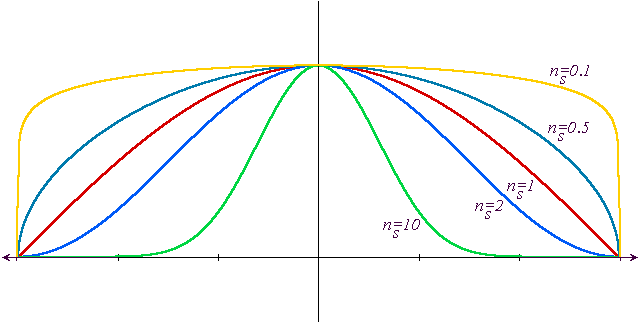 32
Phong Işıklandırma Hesabı
Phong'un formülündeki kosinüs terimi vektör aritmetiği ile daha kolay hesaplanır:


Burada
V  kameranın bakış açısını veren birim vektör
R  ideal yansımanın yönü	
 	Yüzey normali ve ışık yönleri biliniyor, R'nin hesabı gerekmektedir:
33
R Vektörünün Hesabı
N
L
L
R=2(N∙L)N-L
2(N∙L)N
34
Phong Örnekleri
Aşağıdaki küreler L ve nshiny 'nin farklı değerleri ile Phong yönteminin çıktılarını vermektedirler:
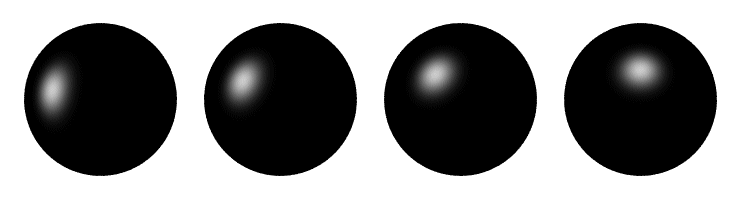 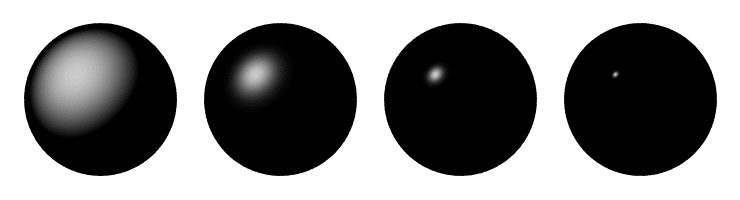 35
Phong Işıklandırma Modeli
Şimdi ortam ışığı, dağınık ve parlak yansıma parçalarını bir ışık için birleştirirsek:



Yansımalar birden çok ışık kaynağı varken şöyle hesaplanır:
36
Phong Işıklandırma: Işık Değerleri
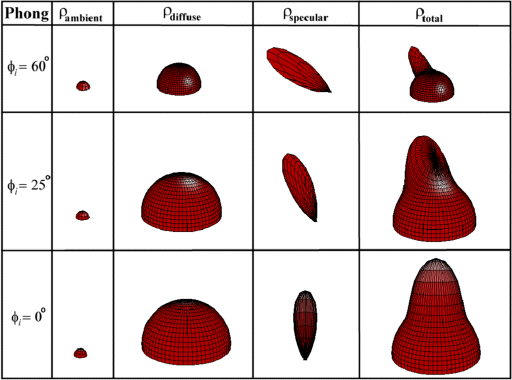 37
Phong Işıklandırma Modeli
Formülün son hali genellikle Phong ışıklandırması olarak bilinir.
Renkler için ka, kd ve ks nasıl hesaplanır?
Kırmızı, yeşil ve mavi (Red-Green-Blue) için ayrı ayrı hesap yapılması gerekir.
Örneğin sadece mavi için formülümüz:




Buradan tamsayı çıkmaz, ne yapmalı?
En yakın renge çekilir.
38
Gazetecilikte En yakın Renk:Half-toning ve Dithering
Half-toning
Gri seviyeleri değişik boyuttaki siyahnoktalarla canlandıran tekniktir. 
Dithering	(= digital half-toning)
Dijital hali aşağıdaki gibi sabit boyuttafarklı desenlerle gri seviyeleri canlan-dırır.
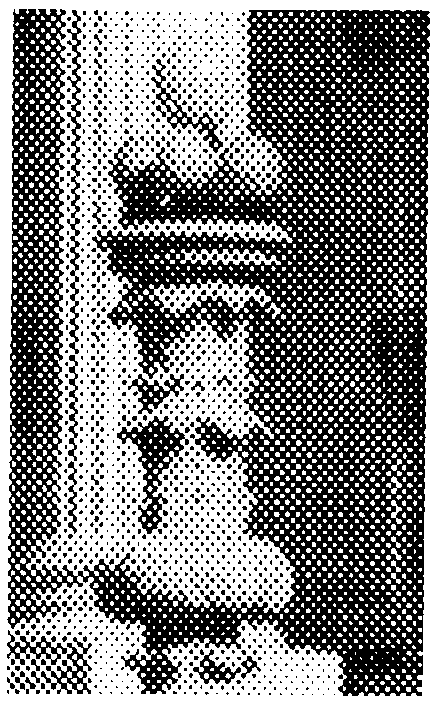 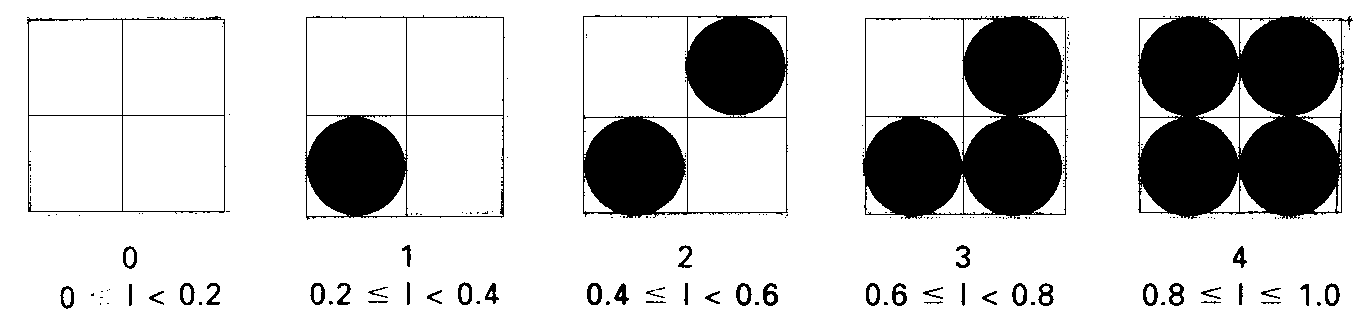 39
Değişik Materyallerden Yapılma Utah Demlikler
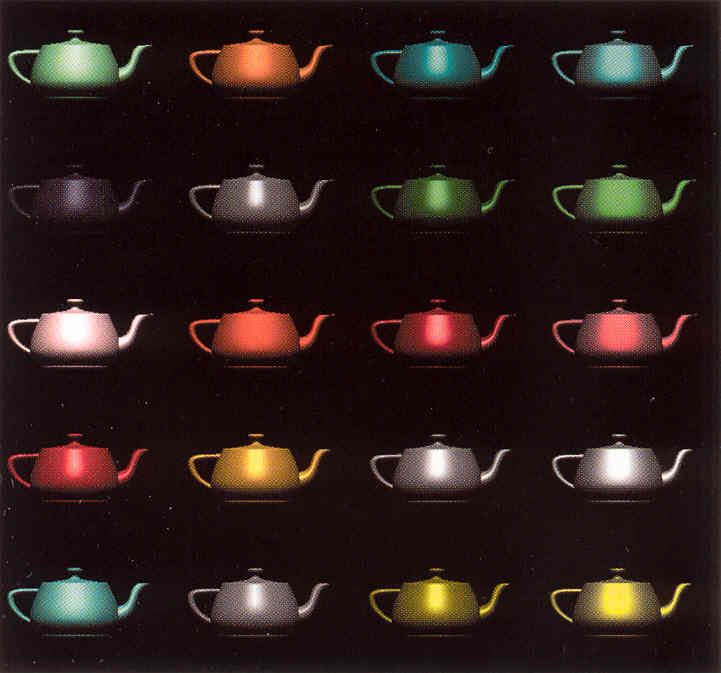 40
Şeffaflık
Şeffaf bir yüzey hem yansıma yapar hem de ışık geçirir.
Şeffaflık oranına göre arkasındaki objenin yüzey özelliklerinden de etkilenir.
Oradan yansıyan ışığı geçirir.
Işık ışınları
Şeffaf obje
41
hava
hava
cam
Şeffaflık (devam)
Gerçekçi şeffaflıkta kırılma (ing: refraction) önemli bir görev alır.
Düz camda bunun etkisi de üzerine gelen ışıkları paralel olarak kaydırmasıdır.
N
R
L
θi
θi
ηi
ηr
θr
T
42
Şeffaflık (devam)
Snell’in kanunu:






Geçiş vektörü T  şeffaf yüzeyin arkasındaki objeden gelen ışınların izleyeceği yolu belirlemeye yarar.
43
Şeffaflık (devam)
Şeffaf bir yüzeyden bize iki bilgi gelir:
Yüzeyin arkasındaki objenin rengi
Yüzeyden yansıyan ışık

Biz bu bilgileri aşağıdaki gibi oransal olarak birleştirip hesaplarız:
44
Gölgeler
Kamera ışığın olduğu yere çekilerek, gizli yüzeyler (ing: hidden surface) metotlarından yararlanıp, maskelenen alanlar bulunur.
45
Yumuşak Gölgeler
Karmaşık bir yapısı var.
Analitik metotlar üzerine araştırmalar sürüyor.
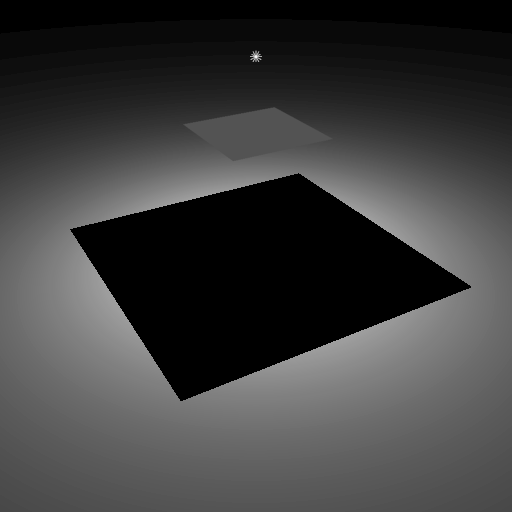 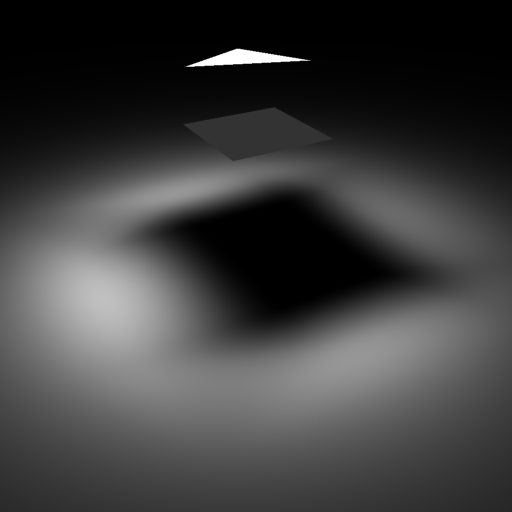 Noktasal Işık
Alansal Işık
46
Basit çözüm: Tek Engel
Analitik çözümü 4 boyutlu eğrileri (ing: splines) kullanır.
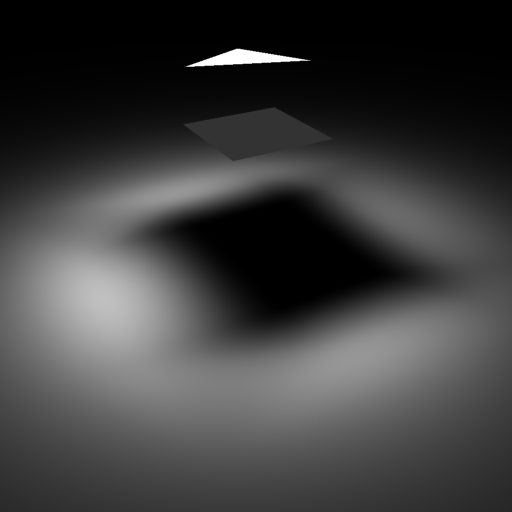 47
Dağıtan Yüzeylerle Bir Sahne
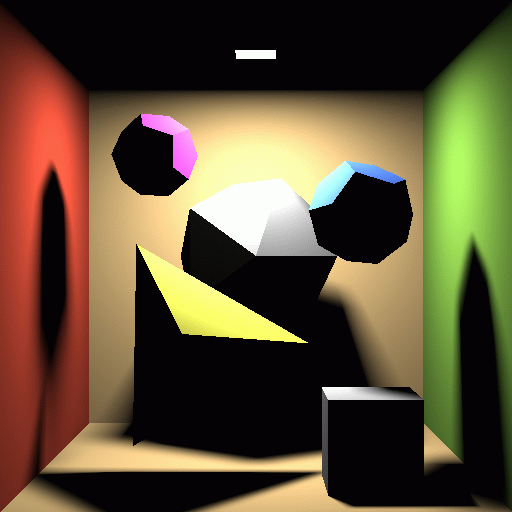 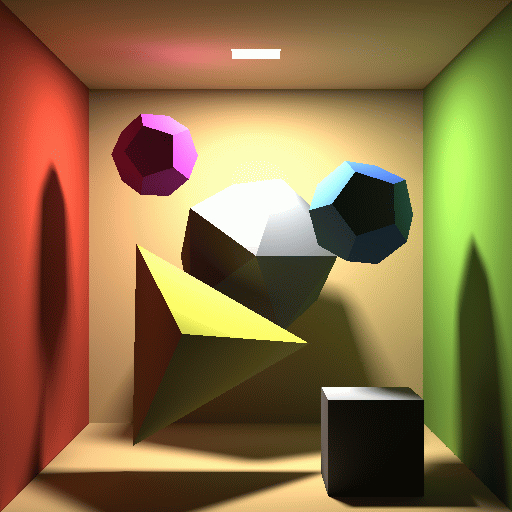 Dolaylı Işıklandırma
Direk Işıklandırma
48
Poligon Renklendirme Metotları
49
Poligon Renklendirme Metotları
Bir ışıklandırma modeli uygulaması poligon yüzeylerden oluşan standart objelere nasıl uygulandığını göreceğiz.
Yüzeylerin canlandırılması (ing: rendering) iki yoldan yapılabilir:
Her poligon tek bir renkle oluşturulabilir (düz).
Yüzeyin üzerindeki her bir noktada, kenarlardaki değerlerden hesaplanan bir interpolasyon şeması ile renkler oluşturulabilir (yumuşak geçişli).
50
Tek Renk Giydirme (ing: Flat Shading)
En kolayı tek renk giydirmedir. Poligon için tek renk bulunur, poligonun her noktasında bu renk kullanılır:





If an object really is faceted, is this accurate?
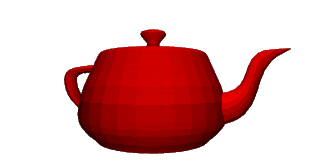 Poligon yüzeylerin tek renkle
doldurulması
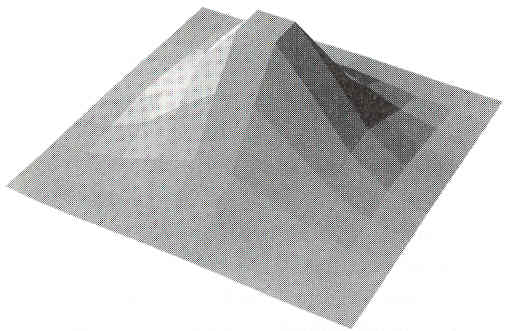 51
Tek Renk Giydirme
Tek renk kullanmak gerçekçi olabilir mi?
Hayır:
Noktasal ışık kaynaklarıkullanıldığında ışınlaryüzeyin her noktasınafarklı açılarla ulaşır.
Parlak yansımalardagözümüz ile yüzeyarasında farklı açılaroluşur.
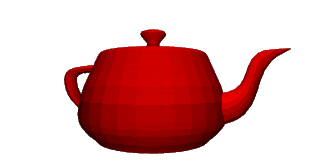 52
Gouraud'un Yöntemi
Bu yöntem bir poligon yüzeyini doğrusal ara değerler hesabı (ing: linear interpolation) ile hesaplar.
Yüzeyin yumuşak görünümünüelde etmek için kenar normal-lerini kullanır.
Genellikle yüzey normallerindenfarklı olurlar.
Sadece renklendirme içindir.
Poligonların gerçek renklerine yeterli bir yaklaşım sağlar.
Ama iyi bir çözüm değil.
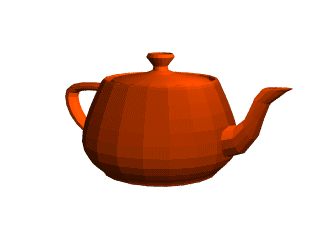 53
Gouraud'un Yöntemi (devam)
Köşe normalleri:
Model tarafından sağlanmış olabilir.
Küre gibi basit bir modelse kolayca hesaplanır.
Yada o köşeye komşuyüzeylere ait yüzey normallerinin ortalaması alınır.
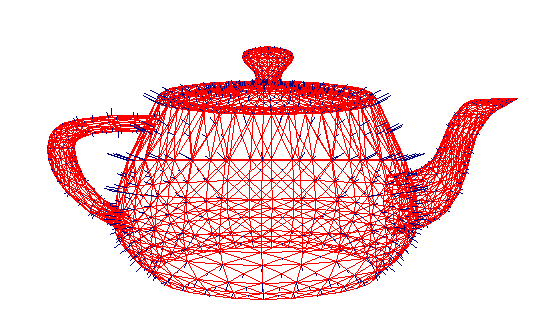 54
Gouraud'un Yöntemi (devam)
Genel bir yaklaşım:  
Her köşede, köşeye komşu yüzeylerin yüzey normallerinden ortalama bir birim normal vektör elde edilir.
Bu normallerle köşelerdeki renkler bulunur.
Doğrusal ara değer hesabı ile yüzey üzerindeki piksel renkleri bulunur.
55
Gouraud'un Yöntemi (devam)
N2
N1
N4
V
N3
56
Normallerin Ortalaması
Gerçek (geometric) yüzey ve normali N.
57
Normallerin Ortalaması (devam)
58
Normallerin Ortalaması İle Gerçek Arasındaki Fark
59
Gouraud'un Yöntemi (devam)
c1 + t1(c2-c1) + t3(c1 + t2(c3-c1)- c1 - t1(c2-c1))
C1
c1 + t1(c2-c1)
c1 + t2(c3-c1)
C3
C2
60
Gouraud'un Yöntemi (devam)
Yöntem hızlıdır, ama kötü tarafları:
Sıklıkla donuk sonuç verir.
Parlak noktaları kaçırır.
C1
C3
Bu efekti elde edemezsiniz!
C2
61
Gouraud'un Yöntemi (devam)
Kötü tarafları (devam):
Bant çekilmiş görüntüsü
Renklerde devamsızlık veya renk eğimleri.
C1
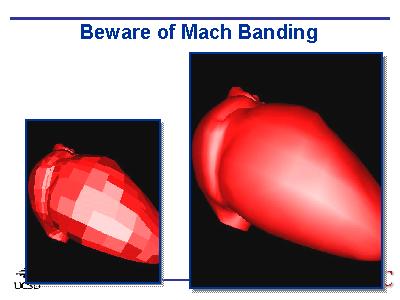 C4
C3
C2
Kenar geçişlerindeani renk değişimi
62
Örnek: Tel Kafes (ing: Wireframe)
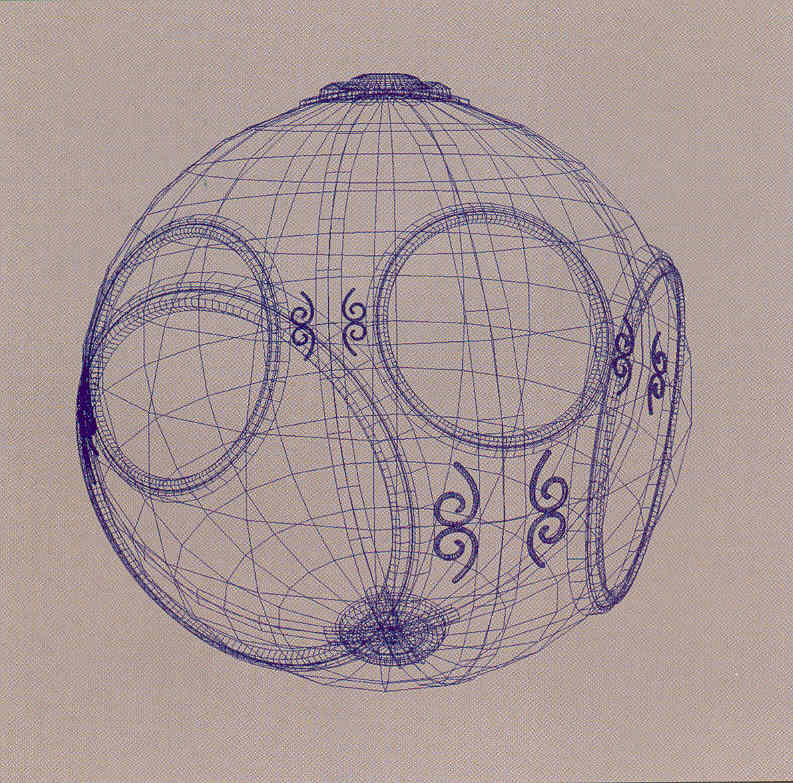 63
Tek Renkle Kaplama
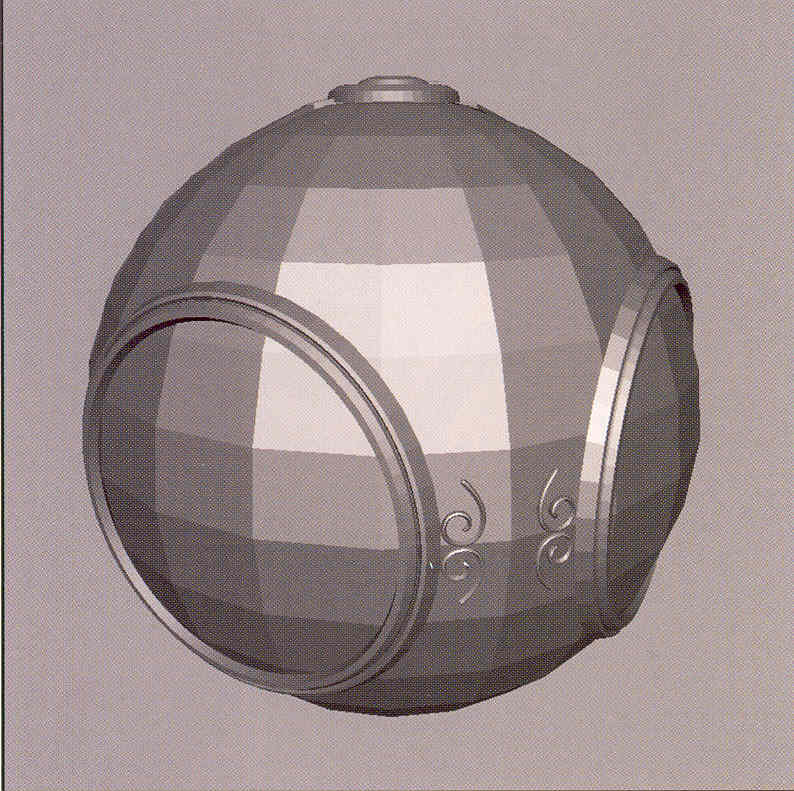 64
Gouraud'un Yöntemi Uygulanırsa
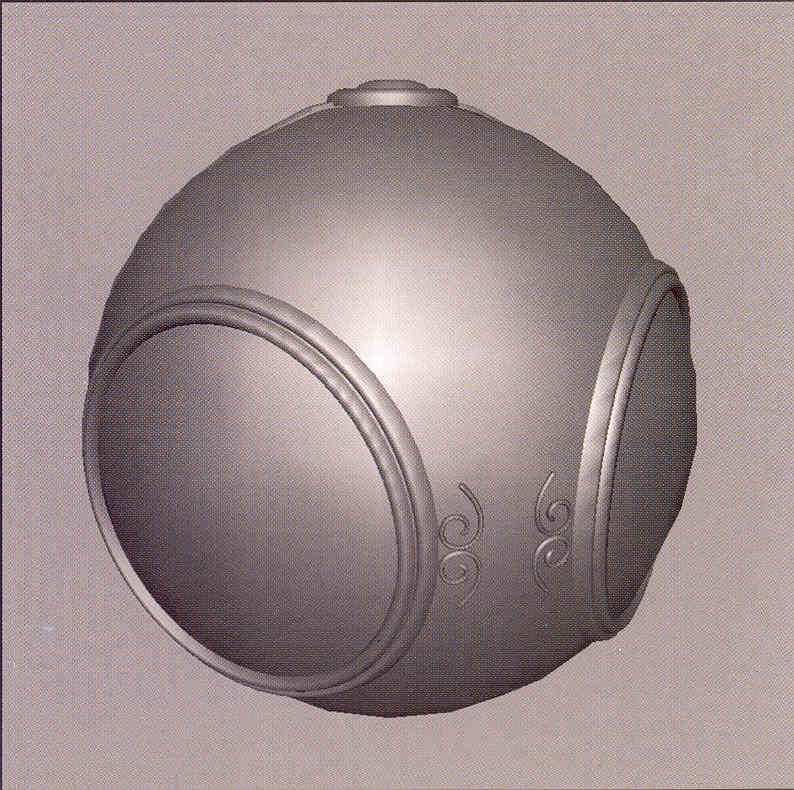 65
Phong'un Yöntemi
Eğer sadece yüzey normalleri verilmişse, lineer ara değer hesabı her pikselde yapılır.
Gouraud'un yönteminde kullanılanla aynı girdi kullanılır.
Çok daha yumuşak görünüşlü sonuçlar verir.
Fakat çok daha maliyetlidir.
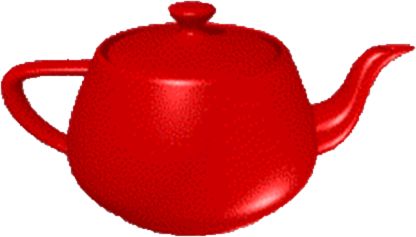 66
Phong'un Yöntemi (devam)
Eğer köşe normalleri verilmişse, lineer ara değer hesabı
Her pikseldeki normal bulunur ve aşağıdaki ışık eşitliği her pikselde yapılır.
Parlak kısımlar her zaman yakalanır.
N1
Not: Normaller hem dağınık ışık
Hem parlak ışık hesabındakullanılır.
Normallerin kenardaki devamsızlığı yine vardır ama pek kolay farkedilemez.
N4
N3
N2
67
Piksel Hesabının (ing: Shading) Karşılaştırılması
Siluetteki kırıklıklar hala olacaktır:
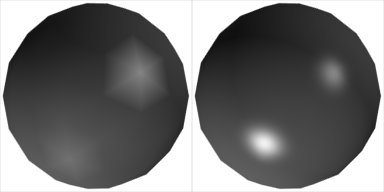 Gouraud              Phong
68
Bakışa Bağımlı Detay Seviyesi (LOD)
Kameradan bakınca görünen kenar bölgelerde iç kısımlara göre daha çok poligon kullanılır.
Obje veya kamera dönünce detaylı kısım değişir.
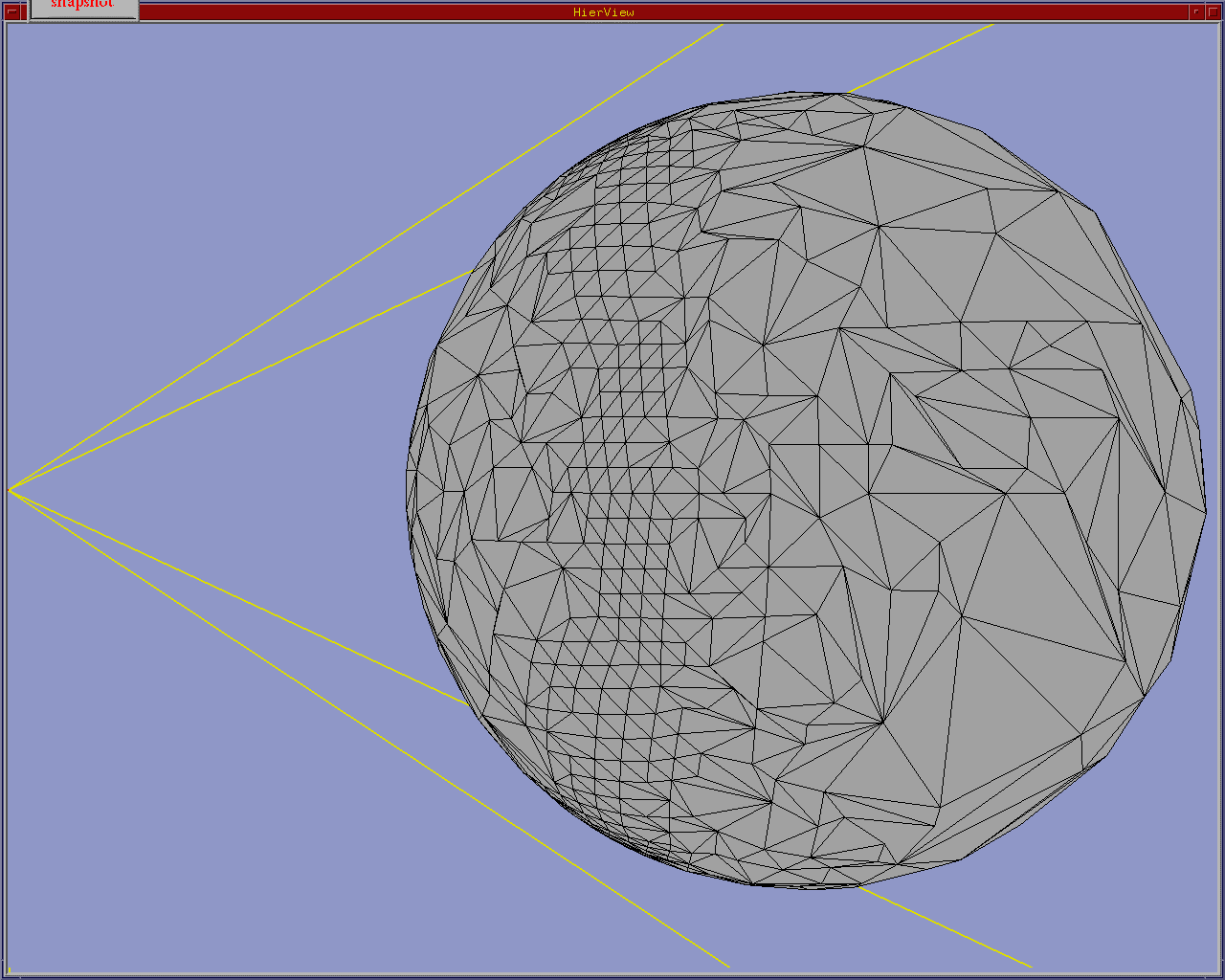 69
Örnek Oda: Tel Kafes
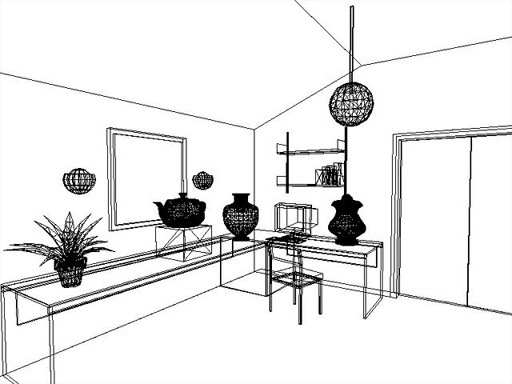 70
Örnek Oda: Sadece Ortam Işığı
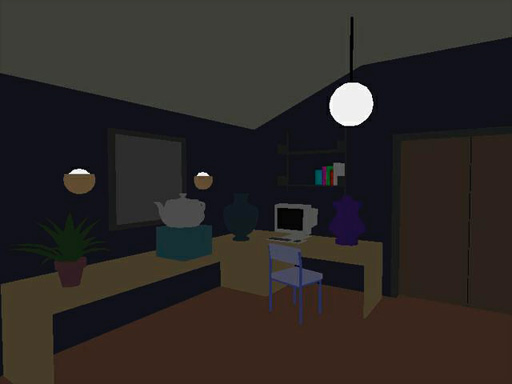 71
Örnek Oda: Tek Renkle Kaplama
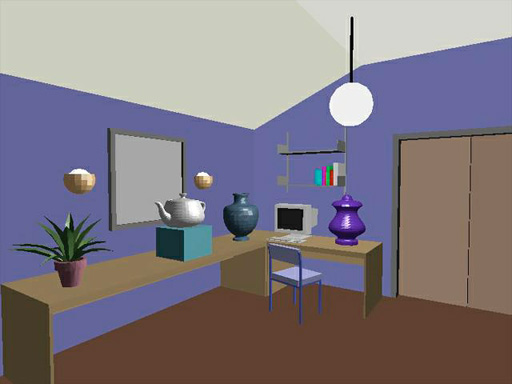 72
Örnek Oda: Gouraud'un Renk Hesabı
Parlak kısımları yakalamaz.
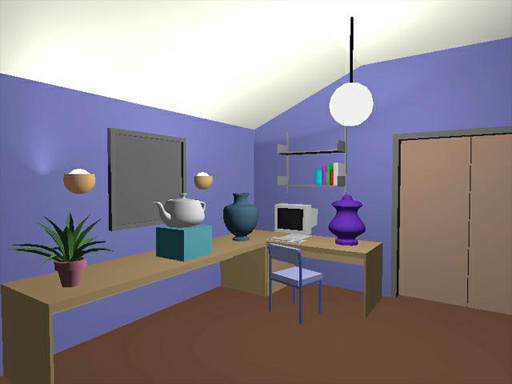 73
Örnek Oda: Phong'un Renk Hesabı
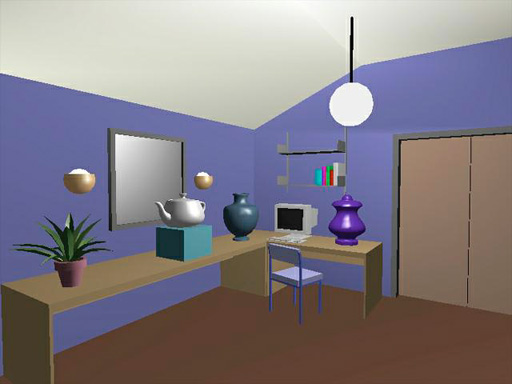 74
Örnek Oda: Gölgeler, Desen ve Çevre Görüntüsü Kaplama
75
Örnek Oda: Ayna
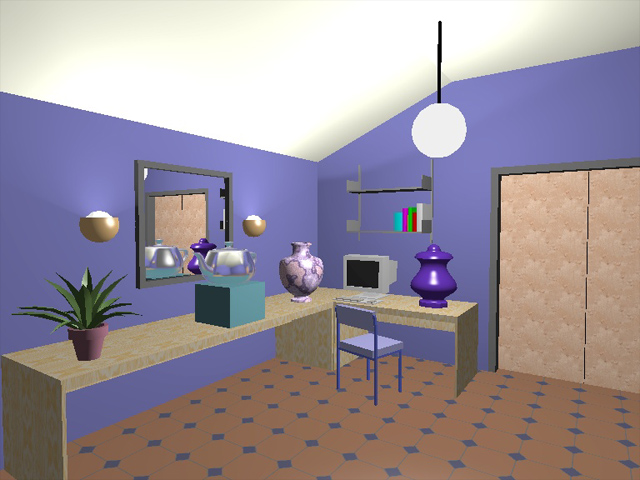 76
Işın İzleme ve Işınsallık Yöntemleri(Raytracing and Radiosity Methods)
77
Işın İzleme
Kameradan çıkıp projeksiyon düzlemindeki her pikselden geçen ışınlar üretilir.
Sahnedeki tüm objelerle bu ışınların kesişipkesişmediği test edilir.
Kesişimler rengi belirler.
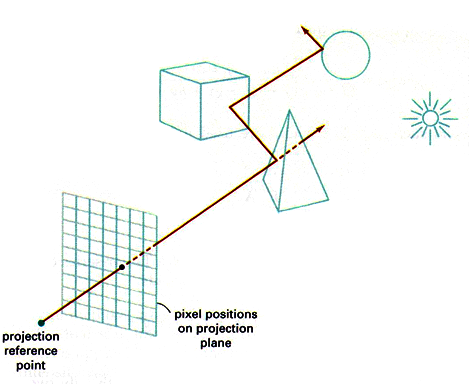 Projeksiyon düzlemindepiksel pozisyonları
ProjeksiyonReferansNoktası
78
Temel Işın İzleme Algoritması
Önce, projeksiyon düzlemi üzerindeki her bir pikselin pozisyonubelirlenir.
y
x
Projeksiyon Referans Noktası
z
79
Temel Işın İzleme Algoritması (devam)
Daha sonra ışınlartek tek izlenir.
Eğer parlakyüzeyler varsayansıma olur.
Şeffaf objelervarsa kırılmaoluşur.
Belli tekrardansonra işlemkesilir.
R4
R3
T3
S4
R1
S3
R2
T1
S1
S2
Projeksiyon Referans Noktası
80
Öz-yineli Işın İzleme
Işın objeleri kesiyorsa o noktanın ışıklarla ilişkisi rengi ve gölgeyibelirler.
Buradan ikinci bir ışın dahayollanır:
Kırılan ve yansıyan ışınlar.
Yüzey normali ile objeninkırılma indisi ışının yönünübelirler.
Eğer başka bir obje bu ışınla kesilirse, ışığın o noktadakietkisi hesaplanır, kameraya doğru tersine etkisi bulunur.
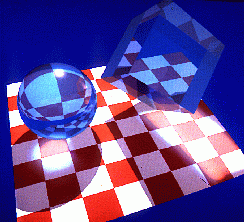 81
Öz-yineli Işın İzleme (devam)
Durma koşulu:
Işın hiçbir objeye denk gelmezse.
Belli bir tekrardan sonra.
Sistem belleği problem çıkartırsa.
Temel hesaplama hataları
Kesişim noktalarından ikinci ışınlar yollanıyor.
İkinci ışın aynı objeden başka poligona denk gelebilir.
Hesaplanan değerler noktalı sayıdır, hatalar üst üste birikebilir.
82
Öz-yineli Işın İzleme (devam)
Hala çözülememiş problemler var, doktora konuları buradan çıkıyor yıllardır.
Işın izlemede etkinliği ve doğruluğu arttıracak daha pek çok imkan olacaktır.
Işın sayısını azaltmak.
Işıktan ışın izleme ile gölgeleri daha doğru elde etmek.
Kamera yer değişimlerindeki yeniden hesaplama maliyetini azaltmak.
83
Işınsallık (ing: Radiosity)
Işın izleme parlak yüzeylerdeki yansımaları ve şeffaf objelerdeki kırılmaları halleder. Fakat hala sahte ortam ışığı kullanmamız doğru olur mu?
Işınsallık, enerjinin bir yüzeyde emilimi veya yansıması oranıdır.
Bir ortamda ışık enerjisi bu "radiosity" efekti ile izlenebilir.
84
Işınsallık (devam)
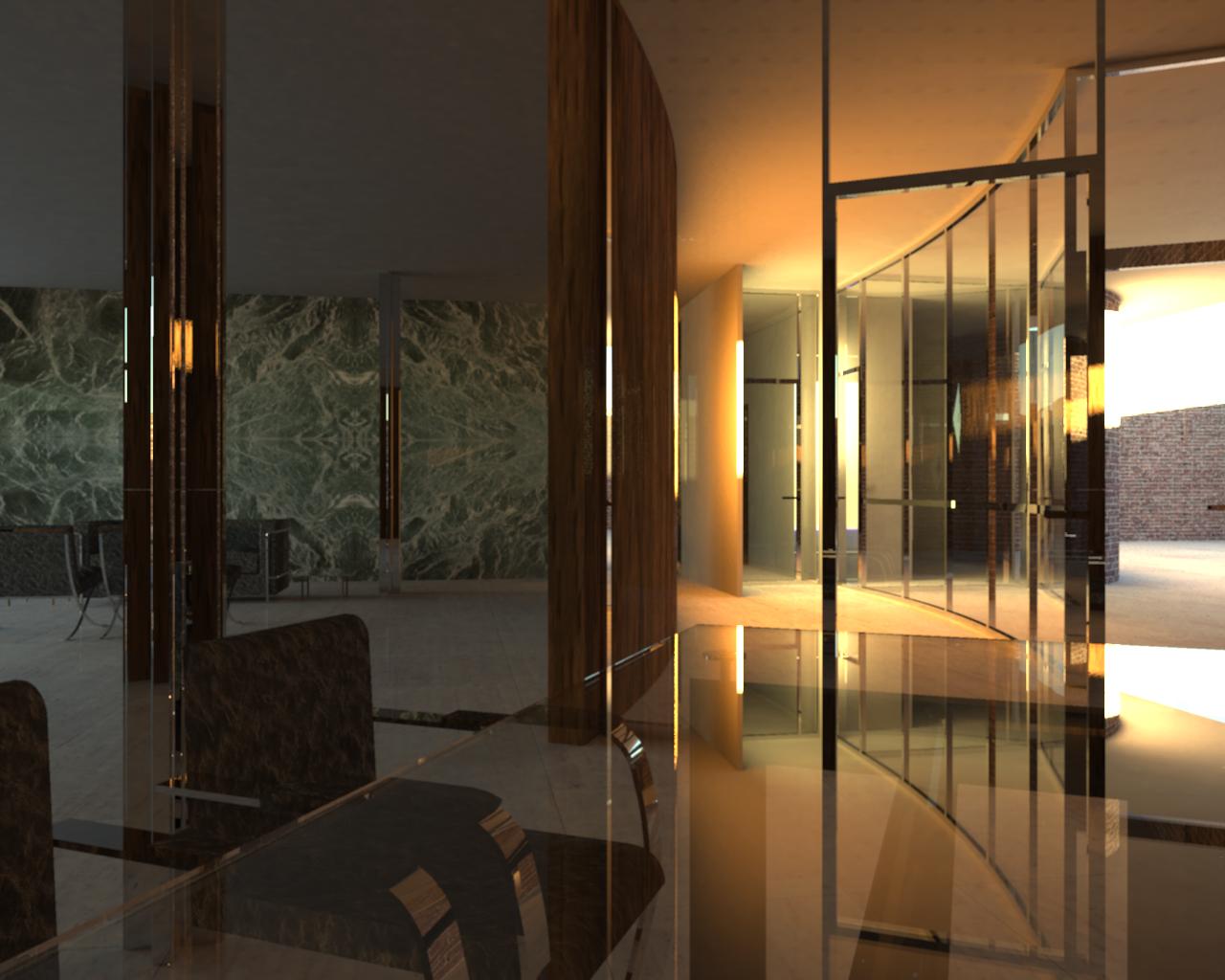 85
Işınsallık (devam)
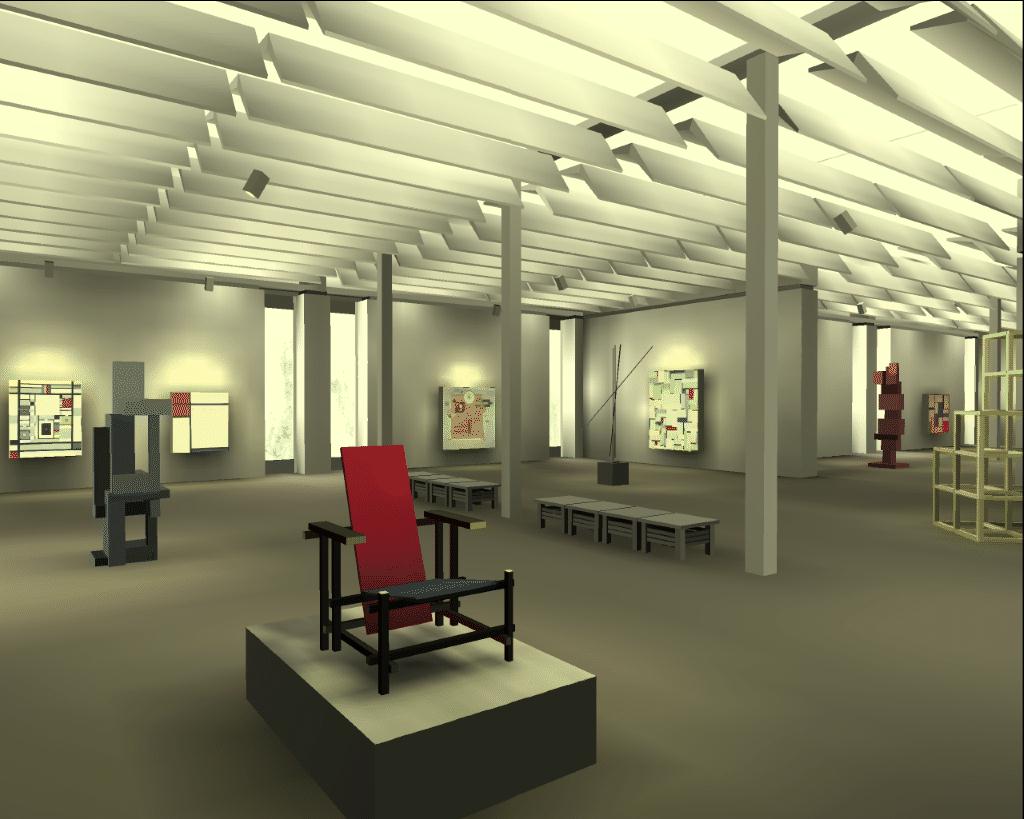 86
Işınsallık (devam)
Amaç: objeler arası yansıma ve gölgelemeleri simüle etmek.
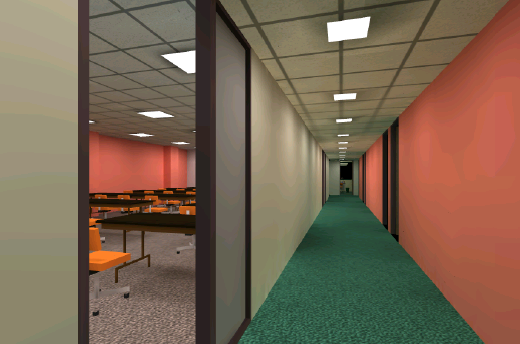 87
Işınsallık (devam)
Temel fikir: Her poligonu bir ışık kaynağı kabul edin.
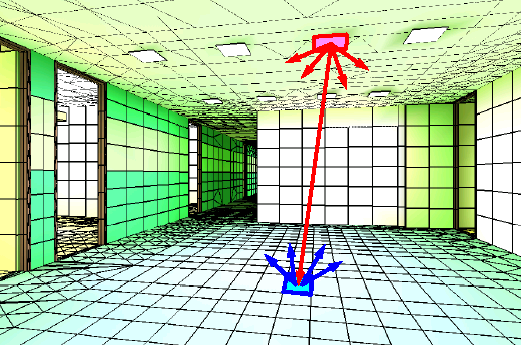 88
Işınsallık Örnek
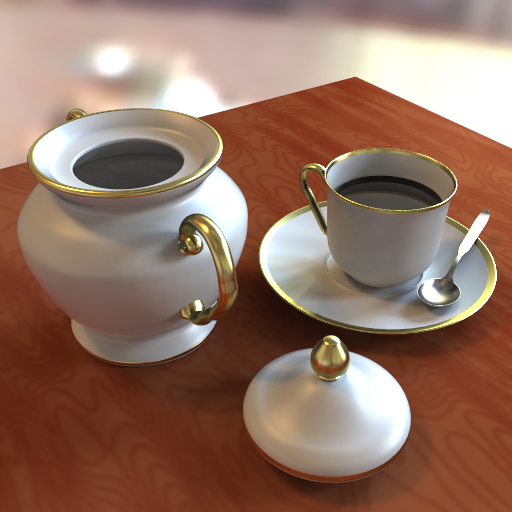 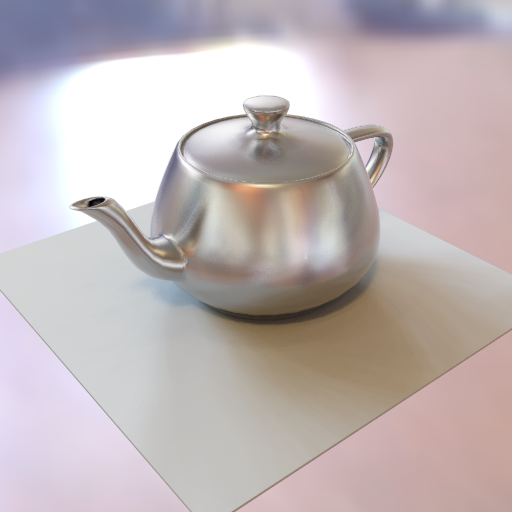 89
Yinelemeli Metotlar (Matris Çözümleri)
1 iteration
2 tekrar
24  tekrar
100  tekrar
90
Genel Aydınlanma (ing: Global Illumination)
91
OpenGL'de Işık Kaynakları
92
OpenGL'de Işık Kaynakları
8 adet ışık var 
Gl.GL_LIGHT0, …, Gl.GL_LIGHT7
	Gl.glEnable(Gl.GL_LIGHTING); // Ana şalter
	Gl.glEnable(Gl.GL_LIGHT0);   // elektrik düğmesi

OpenGL Phong modelini kullanır:
93
OpenGL'de Işık Kaynakları (devam)
OpenGL'de ışıkla ilgili fonksiyonların genel yapısı:
	
// Tek değer girilecekse (örneğin: parlaklık katsayısı)
Gl.glLightf ( Light, Operation, float value );

// Diğer komutlar 4 boyutlu FLOAT dizisi alırlar.
Gl.glLightfv (Light, Operation, float[] values );
94
OpenGL'de Işık Kaynakları (devam)
Işık kaynağı pozisyonu (veya yönü)
Noktasal ışık, spot ışığı: pozisyon (sonuncusu 1)
float[] light0_pos = { 1.0, 2.0, 3.0, 1.0 }; 
Uzak ışık kaynağı: yön vektörü (sonuncusu 0)
Float[] light0_pos = { 1.0, 2.0, 3.0, 0.0 };
4 boyutlu bu diziler ile pozisyon verilir.
	Gl.glLightfv(Gl.GL_LIGHT0, Gl.GL_POSITION, light0_pos);
95
OpenGL'de Işık Kaynakları (devam)
Ortam, dağınık ve parlak ışık değerleri.
RGBA değerleri verilir:

float [] ambient 	= {1.0, 0.0, 0.0, 1.0};   
float [] diffuse 	= {1.0, 0.0, 0.0, 1.0};     
float [] specular	= {1.0, 1.0, 1.0, 1.0};   
Gl.glLightfv(Gl.GL_LIGHT0, Gl.GL_AMBIENT, ambient);
Gl.glLightfv(Gl.GL_LIGHT0, Gl.GL_DIFFUSE, diffuse);
Gl.glLightfv(Gl.GL_LIGHT0, Gl.GL_SPECULAR, specular);
96
OpenGL'de Işık Kaynakları (devam)
Toplu olarak ortam ışığı (gerekirse)
RGBA değerleri verilir: 
	
float [] global_ambient = {0.1, 0.1, 0.1, 1.0};
Gl.glLightModelfv( Gl.GL_LIGHT_MODEL_AMBIENT, 
				global_ambient );
97
OpenGL'de Işık Kaynakları (devam)
Uzaklığa bağlı sönümlenme parametreleri (gerekirse):

Gl.glLightf(Gl.GL_LIGHT0, Gl.GL_CONSTANT_ATTENUATION, a);

Gl.glLightf(Gl.GL_LIGHT0, Gl.GL_LINEAR_ATTENUATION, b);

Gl.glLightf(Gl.GL_LIGHT0, Gl.GL_QUADRATIC_ATTENUATION, c);
98
OpenGL'de Işık Kaynakları (devam)
Bakış noktası (gerekirse)
Varsayılan = sonsuzda birleşim: paralel olarak tüm noktalara aynı açıyla bakılıyor.
Bakış noktası (ing: COP) ayarlanması:

	Gl.glLightModeli( Gl.GL_LIGHT_MODEL_LOCAL_VIEWER, 
				Gl.GL_TRUE );

Bakış noktasını (0, 0, 0)'a çeker.
Tekrar sonsuza almak için Gl.GL_FALSE yapın.
99
OpenGL'de Işık Kaynakları (devam)
Spot Işığı
float [] spot_direction = { -1.0, -1.0, 0.0 };
Gl.glLightf( Gl.GL_LIGHT0, Gl.GL_SPOT_CUTOFF, 30.0 );
Gl.glLightf( Gl.GL_LIGHT0, Gl.GL_SPOT_EXPONENT, e );
Gl.glLightfv( Gl.GL_LIGHT0, Gl.GL_SPOT_DIRECTION, spot_direction );
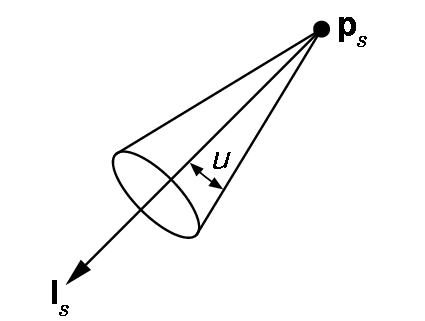 
100
OpenGL'de Işık Kaynakları (devam)
Ön-arka yüzleri hesaplama
Arka yüzün açılması
		Gl.glLightModeli(Gl.GL_LIGHT_MODEL_TWO_SIDED, 			   Gl.GL_TRUE);
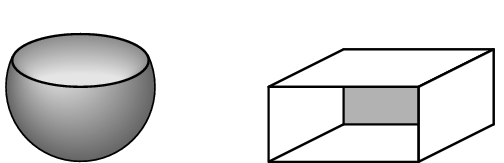 101
Işığın Yeri ve Yönü (1/5)
3 farklı ışık pozisyonu olabilir:
1. Sabit ışık (güneş gibi)

Kamera:				   Işık:
myReshape(int w, int h) {  Gl.glViewport(0, 0, w, h);  Gl.glMatrixMode(Gl.GL_PROJECTION);  Gl.glLoadIdentity();  if (w <= h)     Gl.glOrtho(-1.5, 1.5, -1.5*h/w, 1.5*h/w, 	-10.0, 10.0);  else     Gl.glOrtho(-1.5*w/h, 1.5*w/h, -1.5, 1.5, 	-10.0,10.0);  Gl.glMatrixMode(Gl.GL_MODELVIEW);  Gl.glLoadIdentity( );}
myInit( ) {
float [] light_position = {1.0, 1.0, 1.0, 1.0);
GL.glLightfv( Gl.GL_LIGHT0, Gl.GL_POSITION, light_position);
}
102
Işığın Yeri ve Yönü (2/5)
2. Objeler sabit ışık hareketli
Bir yolu tüm sahneyi çizdikten sonra ışığı konumlandırmaktır.

Önceki init( ) rutini işlemlerini yapabiliriz.

Fakat, ekran fonksiyonunda objelerin konumları ayarlandıktan sonra ışık için  model-view matrisi sıfırlanır, ışık konumlandırılır (veya tersi yapılabilir).
103
Işığın Yeri ve Yönü (3/5)
Aşağıdaki display() ışığı obje etrafında döndürür.

private void myPaint(object sender, 
			   PaintEventArgs e)
{  float [] light_position = { 0.0, 0.0, 1.5, 1.0 };  Gl.glClear( Gl.GL_COLOR_BUFFER_BIT |		  Gl.GL_DEPTH_BUFFER_BIT );  Gl.glPushMatrix( );    Gl.glTranslatef( 0.0, 0.0, -5.0 );    Gl.glPushMatrix( );      Gl.glRotatef( spin, 1.0, 0.0, 0.0 );      Gl.glLightfv( Gl.GL_LIGHT0, Gl.GL_POSITION,   			light_position );    Gl.glPopMatrix( );
    draw_object( );  /* Objeyi çiz */  Gl.glPopMatrix( );  OpenGlControl.Refresh();
}
104
Işığın Yeri ve Yönü (4/5)
3. Işık kamera üstündedir, beraber gezerler.
Kamerayla ilgili işlemlerde ışık ta ayarlanır.
myInit( ) rutininde:

float [] light_position = {0.0, 0.0, 1.0, 1.0};
Gl.glViewport(0, 0, w-1, h-1);
Gl.glMatrixMode(Gl.GL_PROJECTION);
Gl.glLoadIdentity( );
Glu.gluPerpective(40.0, (float)w/h, 1.0, 100.0);
Gl.glMatrixMode(Gl.GL_MODELVIEW);
Gl.glLightfv(Gl.GL_LIGHT0, Gl.GL_POSITION, light_position);
105
Işığın Yeri ve Yönü (5/5)
Obje(ler) yeniden çizilirken, kamera ve ışık beraber hareket etmiş olur.

private void myPaint(object sender, 
			   PaintEventArgs e)
{ 
  Gl.glClear( Gl.GL_COLOR_BUFFER_MASK |		         
              Gl.GL_DEPTH_BUFFER_MASK );  Gl.glPushMatrix( ); 	Gl.glTranslatef( 0.0, 0.0, -5.0 ); 	Gl.glRotatef( spin, 1.0, 0.0, 0.0 ); 	draw_object( );  Gl.glPopMatrix( );  OpenGlControl.Refresh();
}
106